Үй  жұмысын тексеру. «Х және 0» ойыны
1.Алма Алматының символы.
2. «Бәйтерек» монументі    Алматы қаласында орналасқан.
3.Серік Сәпиев боксшы.
4.піл-лев
5.Коньки жазғы ойын.
6.терезе-окно
7. Жансая Әбдімәлік шахматшы.
8. мереке-класс
9. Менің сыныбым бірінші қабатта
Бағалау өлшемі:
«5»-бағасы 9-8
«4»-бағасы   6-7
«3»- бағасы  5-3
Мектепке алып баратын.Кітап, дәптер, сызғыш,Күнделік пен ұштағыш.Қалам, қорап, қарындаш.Айтыңдаршы балалар,Мұны не деп атайды?
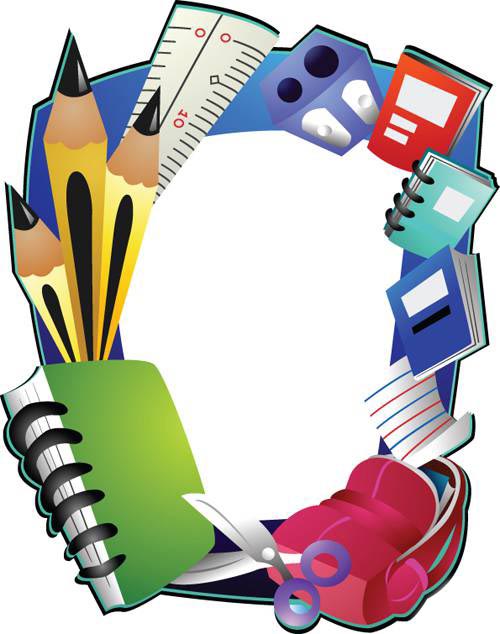 Сабақтың тақырыбы:«Менің оқу құралдарым»
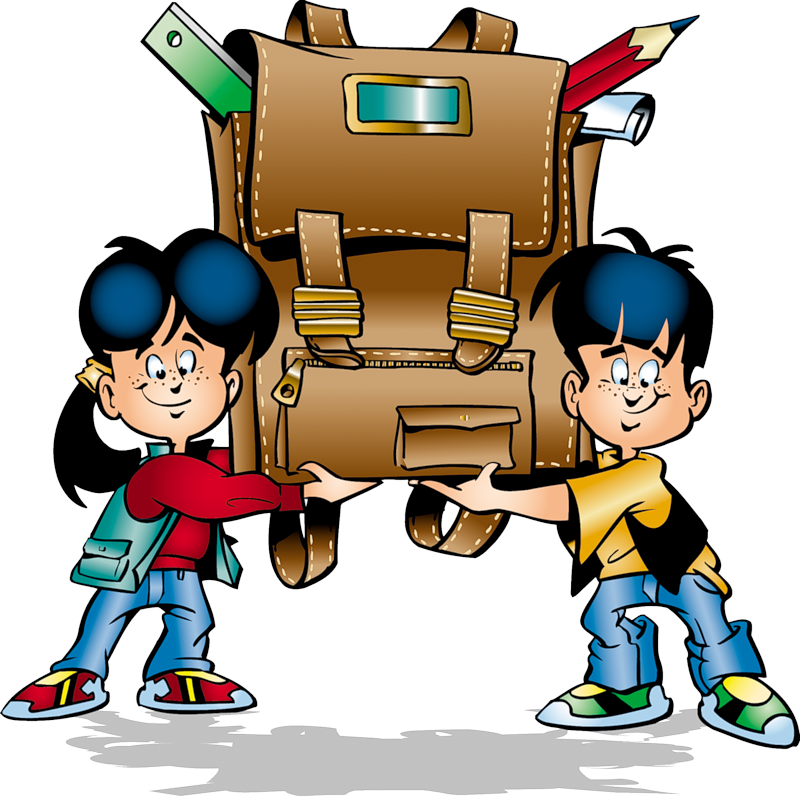 Сабақтың мақсаты:
Оқушылардың қазақ тілінде оқу құралдардың атауын оқи және атай алулары.
Сөйлем құрай алу.
Жаңа сөздер
кітап –книга
сызғыш-линейка
өшіргіш –резинка
қорап –пенал
ұштағыш -точилка
күнделік – дневник
қарындаш-карандаш
түрлі түсті қарандаш-цветной карандаш
желім-клей
Жаңа сөздермен сөз тіркестерін құрастырып көрейік.
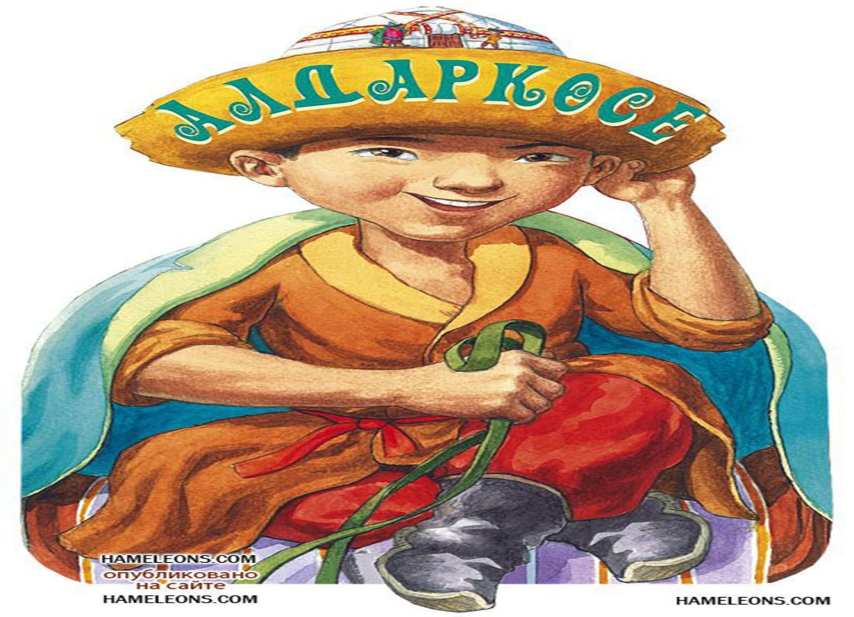 Ережесі:
-Бір-бірін пікірін сыйлау.
-Уақытты үнемді пайдалану
-Берілген тапсырмаға барлығы қатысу.
Бағалау өлшемі:
Жоғарғы ұпай : 5
-Жұмыстың тазалығы
-Ешбір қатесіз орындалуы
-Топ жұмысын  жақсы қорғап шығуы.
Тыңдалым:
Мәтінді аудиозаписьтан тыңдау.
Бір –бірлерімізге мәтін бойынша сұрақтар қою.
1.Сенің сөмкенде қандай оқу құралдары бар?
2.Олар не үшін керек?
3.Сенің оқу құралдарын қандай?
Рефлексия:
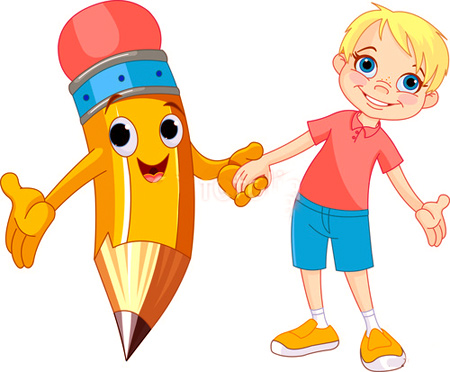